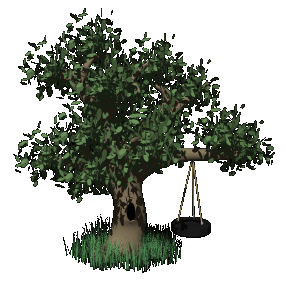 Турботливий носоріг
Переказ тексту
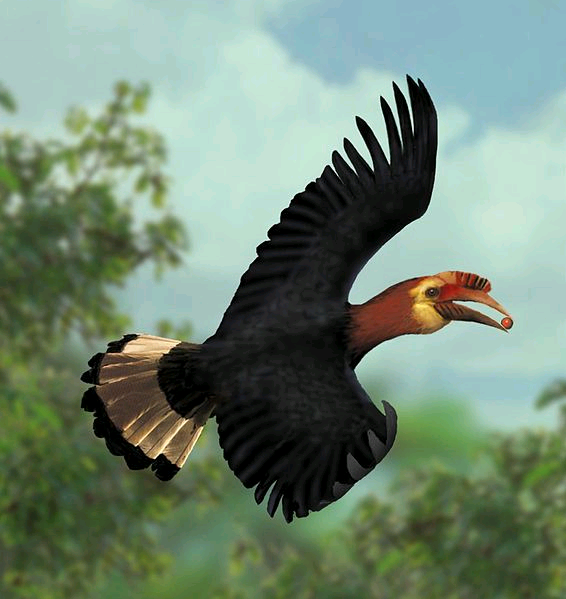 Південна Азія
острови Індонезії
САМКА
відкладає яйця
линяє й одночасно губить пір'я
САМЕЦЬ
замащує глиною вхід
годує матір та пташенят
руйнує стінку
Запобігливий 
турботливий
уважний
чуйний
Слідкуйте за правильністю написання слів!
Чітко поділяйте розповідь на окремі речення!